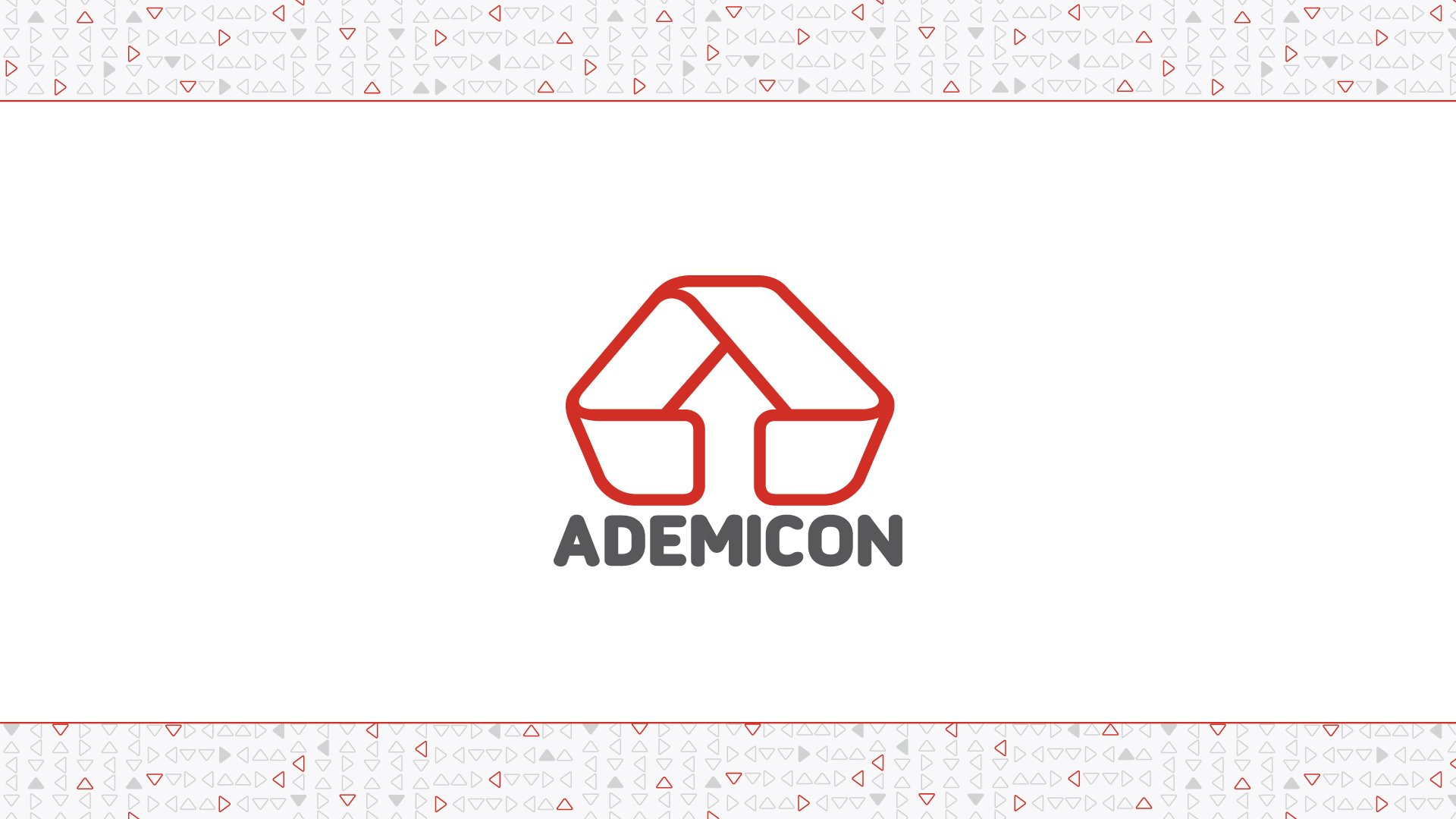 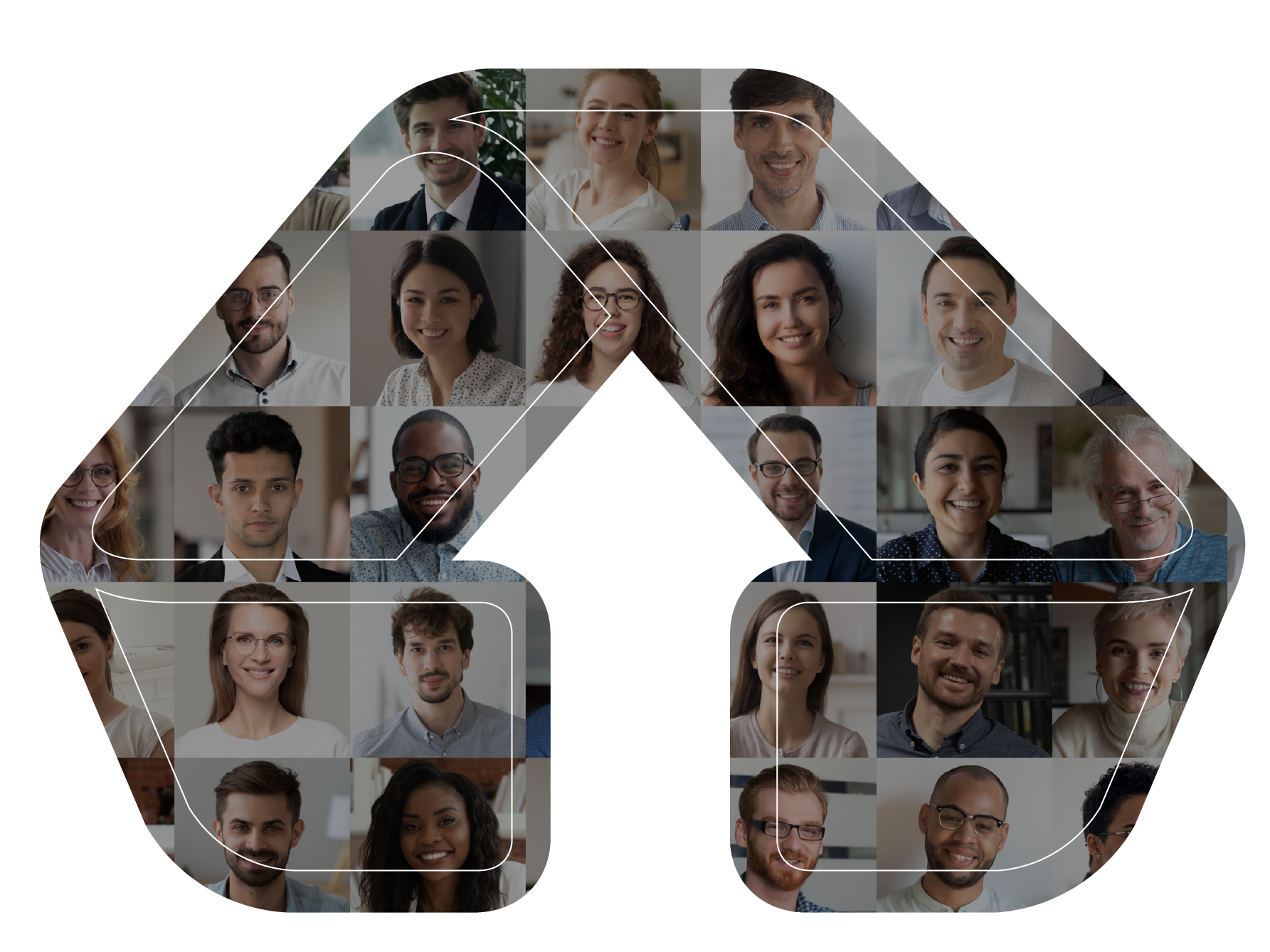 RELATÓRIO
OUVIDORIA
2º SEMESTRE 2023
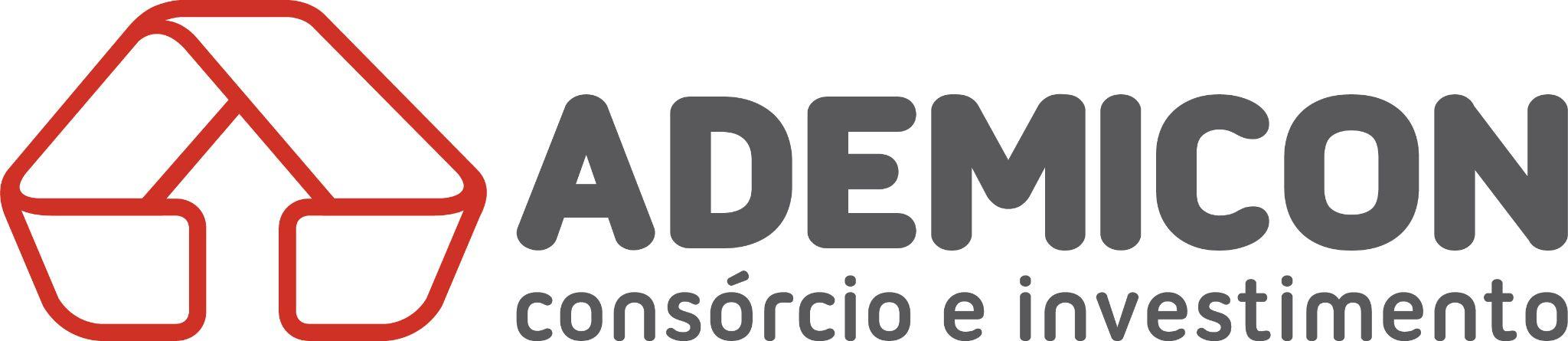 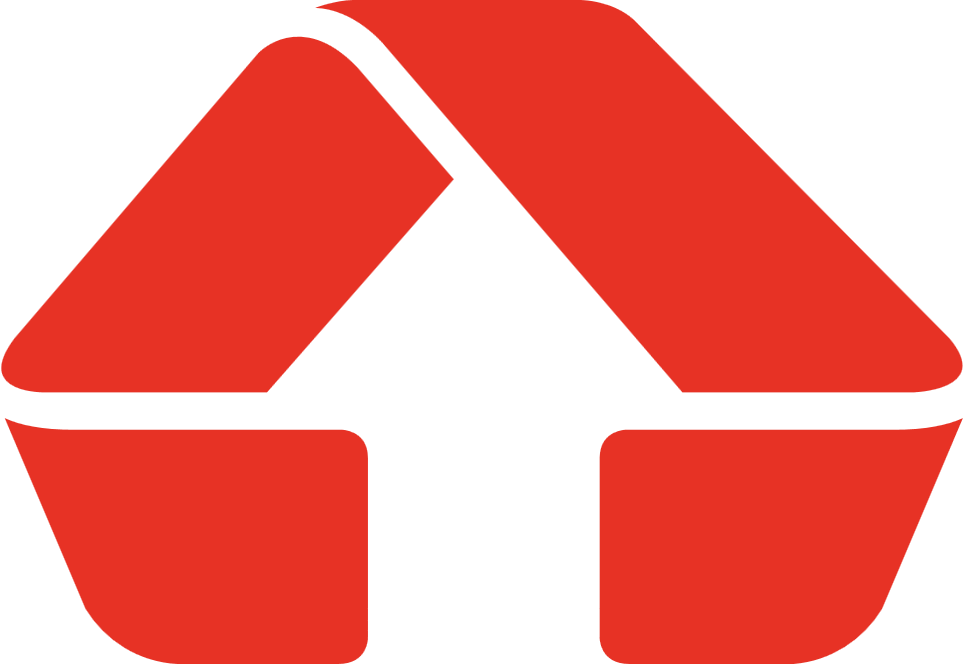 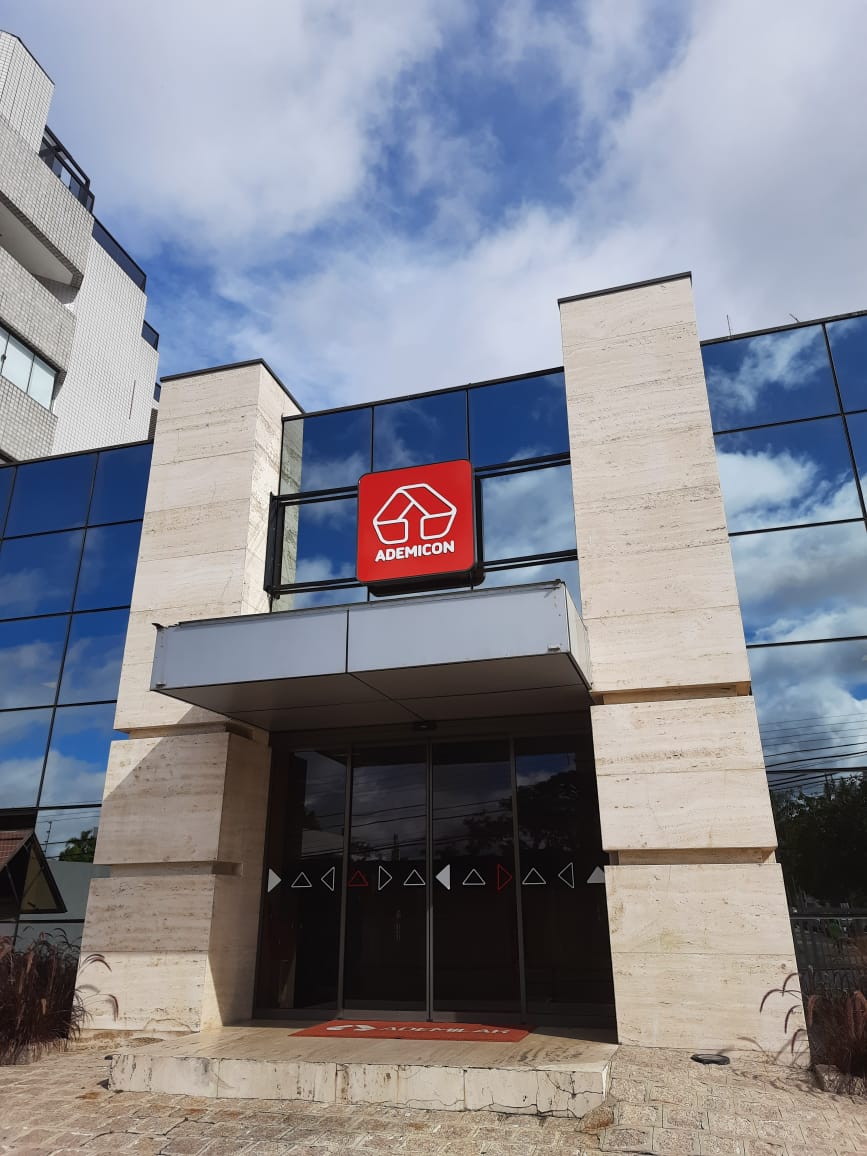 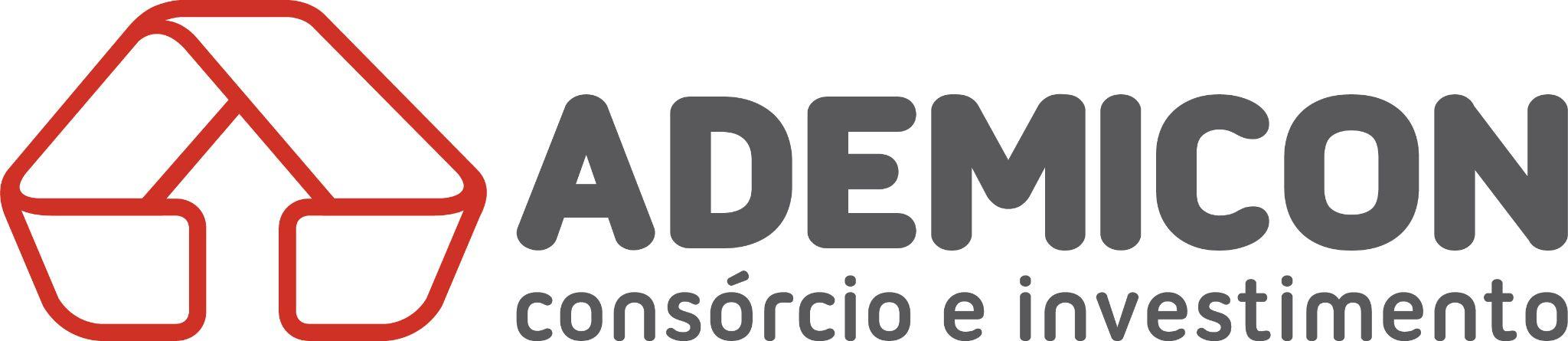 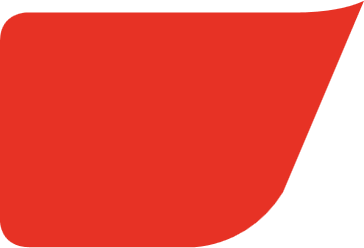 A Ouvidoria Ademicon está aqui
para ouvir você!
Temos o compromisso de atuar como a segunda instância para
resolução de reclamações e gestão de sugestões, elogios e
orientações. Representamos a voz dos nossos consorciados, conduzindo as manifestações de forma imparcial, isenta e transparente perante a companhia.
Asseguramos manter constante programa de treinamento e investimentos voltados para o aperfeiçoamento profissional dos nossos colaboradores, ao qual entendemos não faltar informações, estrutura e todo suporte necessário para a realização de um trabalho  de qualidade dentro dos canais convencionais de atendimento.
Porém, caso a sua solicitação não seja atendida e/ou a resposta não seja considerada satisfatória, procure a nossa Ouvidoria. 
Contamos com um time especializado e certificado  para prestar atendimento aos consorciados e utilizar as manifestações como subsídio para melhoria de processos, produtos e atendimento.
Conte
conosco!
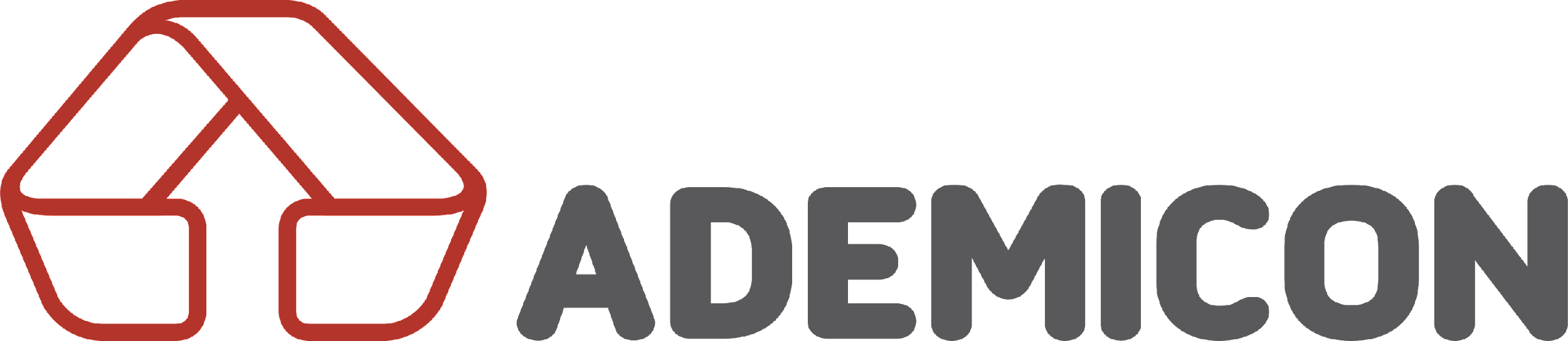 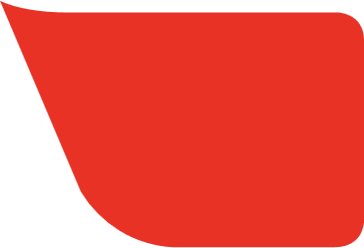 Canais de
Atendimento
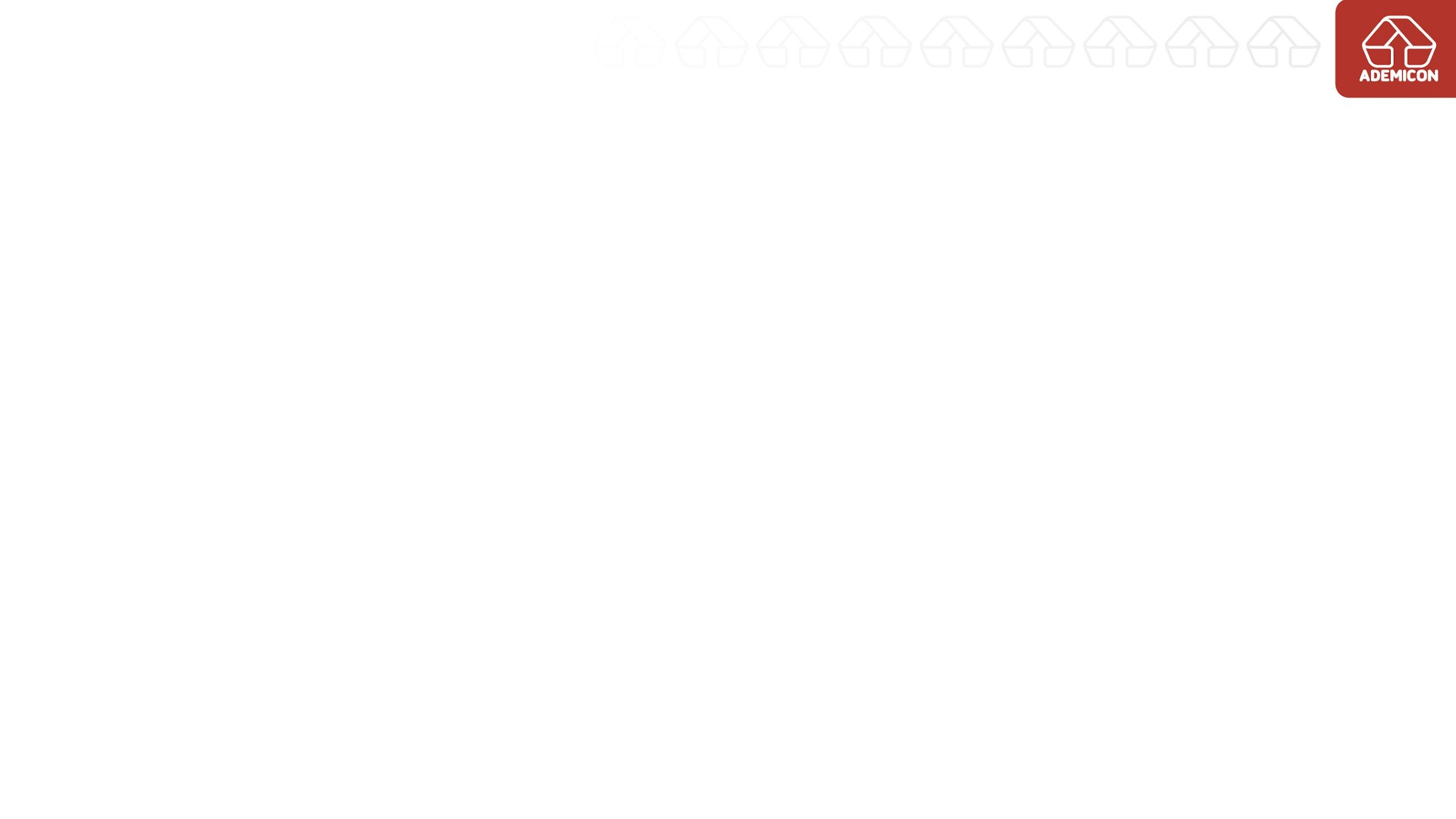 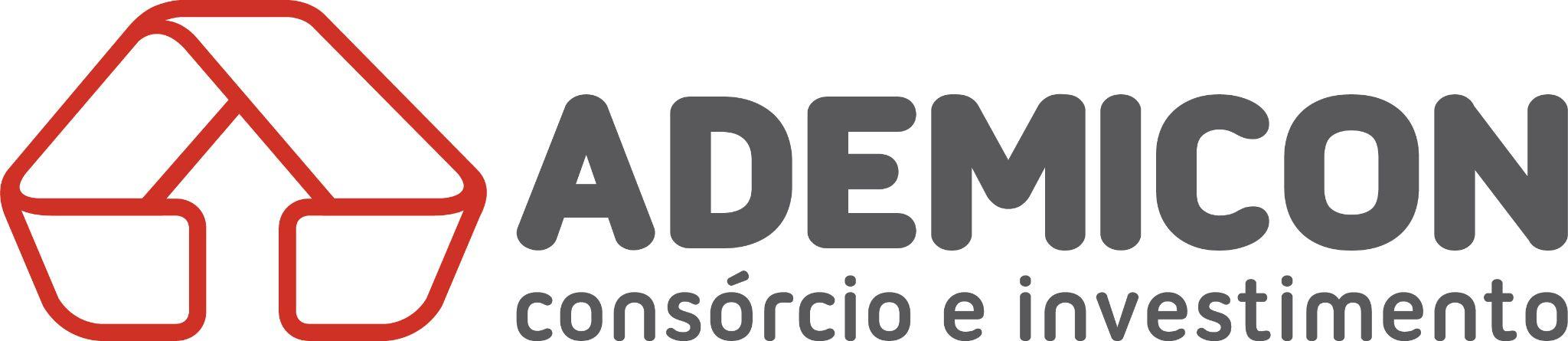 www.ademicon.com.br/ouvidoria
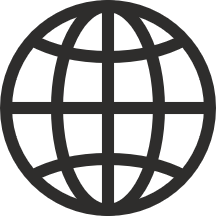 0800 602 9080
ouvidoria@ademicon.com.br
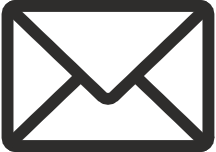 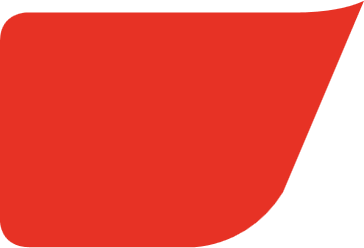 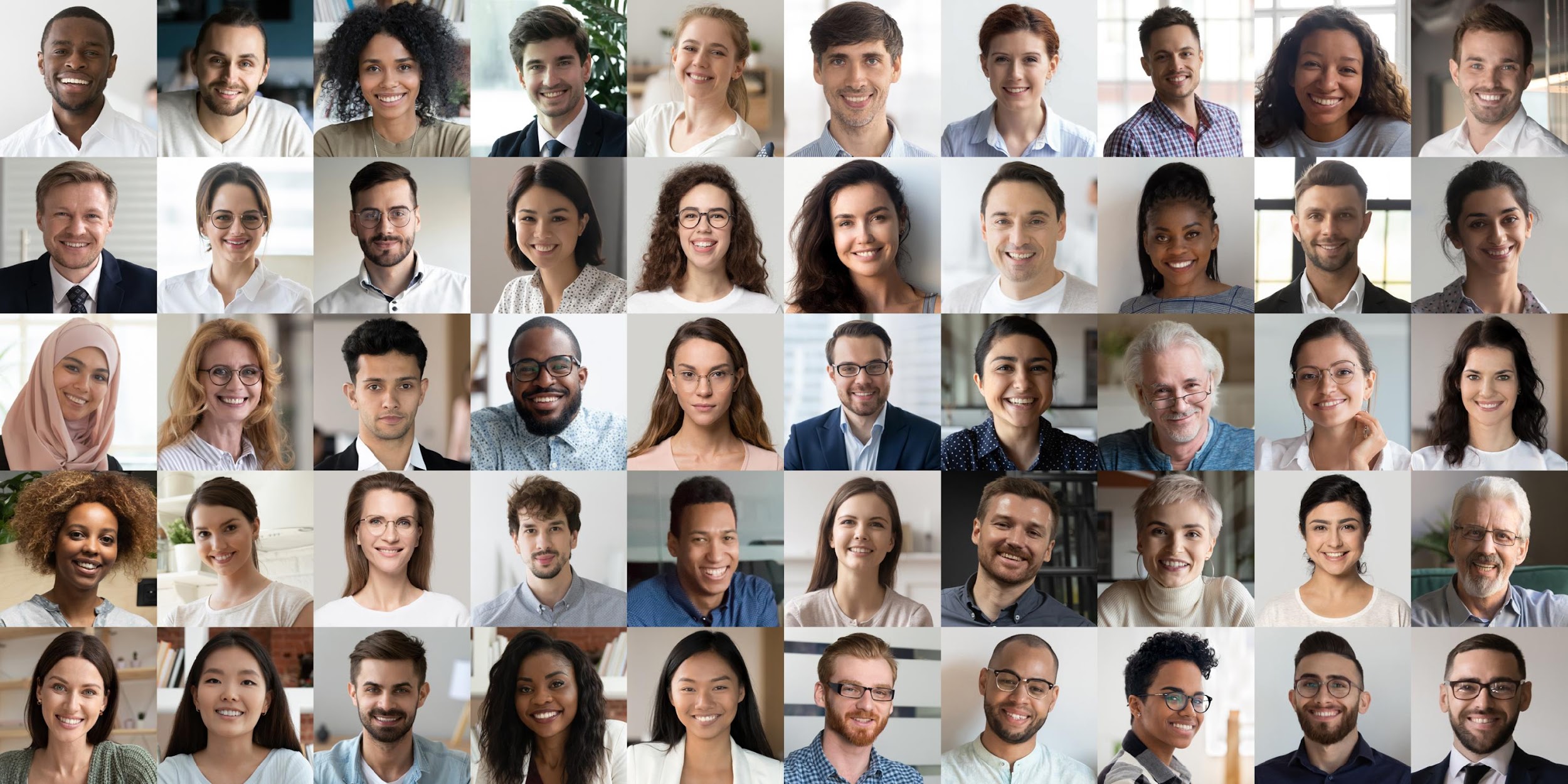 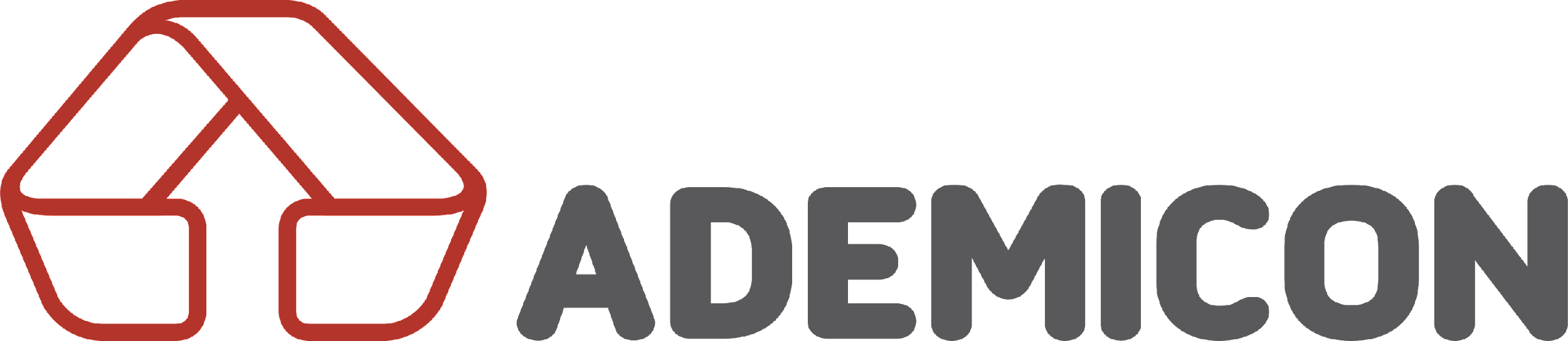 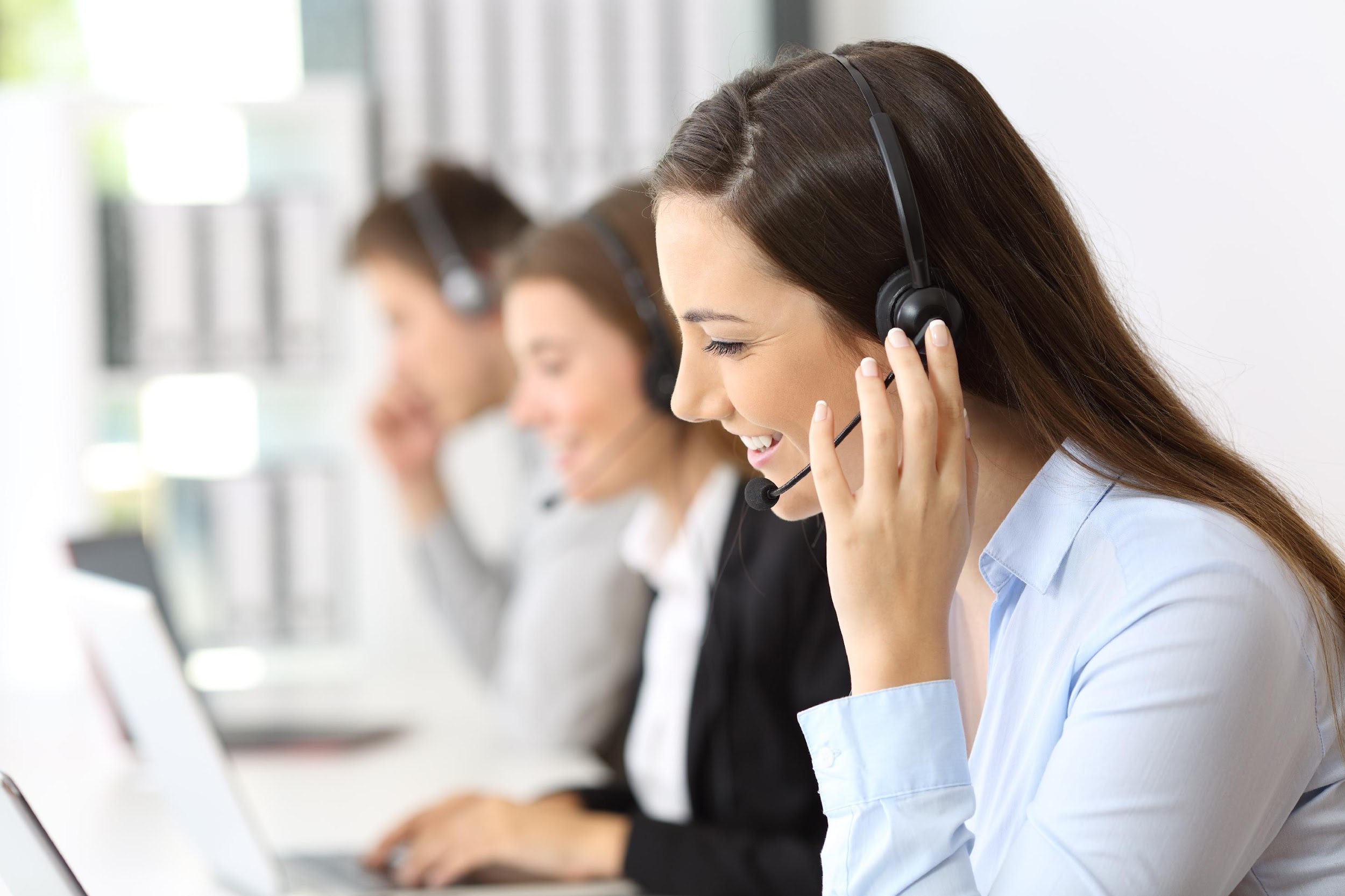 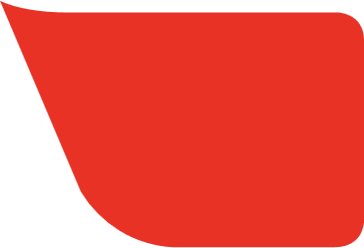 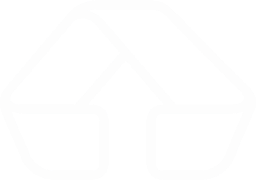 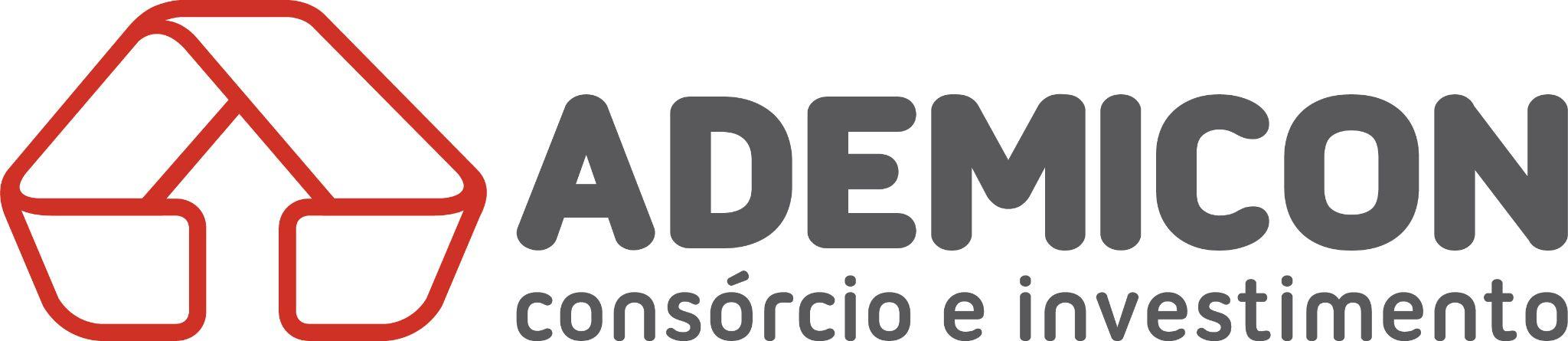 Resultados
 de Manifestações
Média de 
dias úteis
da resolução
Quantidade
29
6
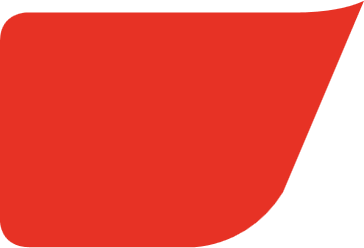 *O prazo de resolução, conforme determinação do Banco Central na Resolução  n° 28 de 23/10/2020, é de até 10 dias úteis
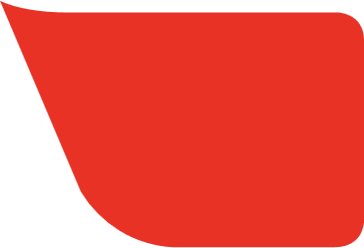 Resultados
Resultados
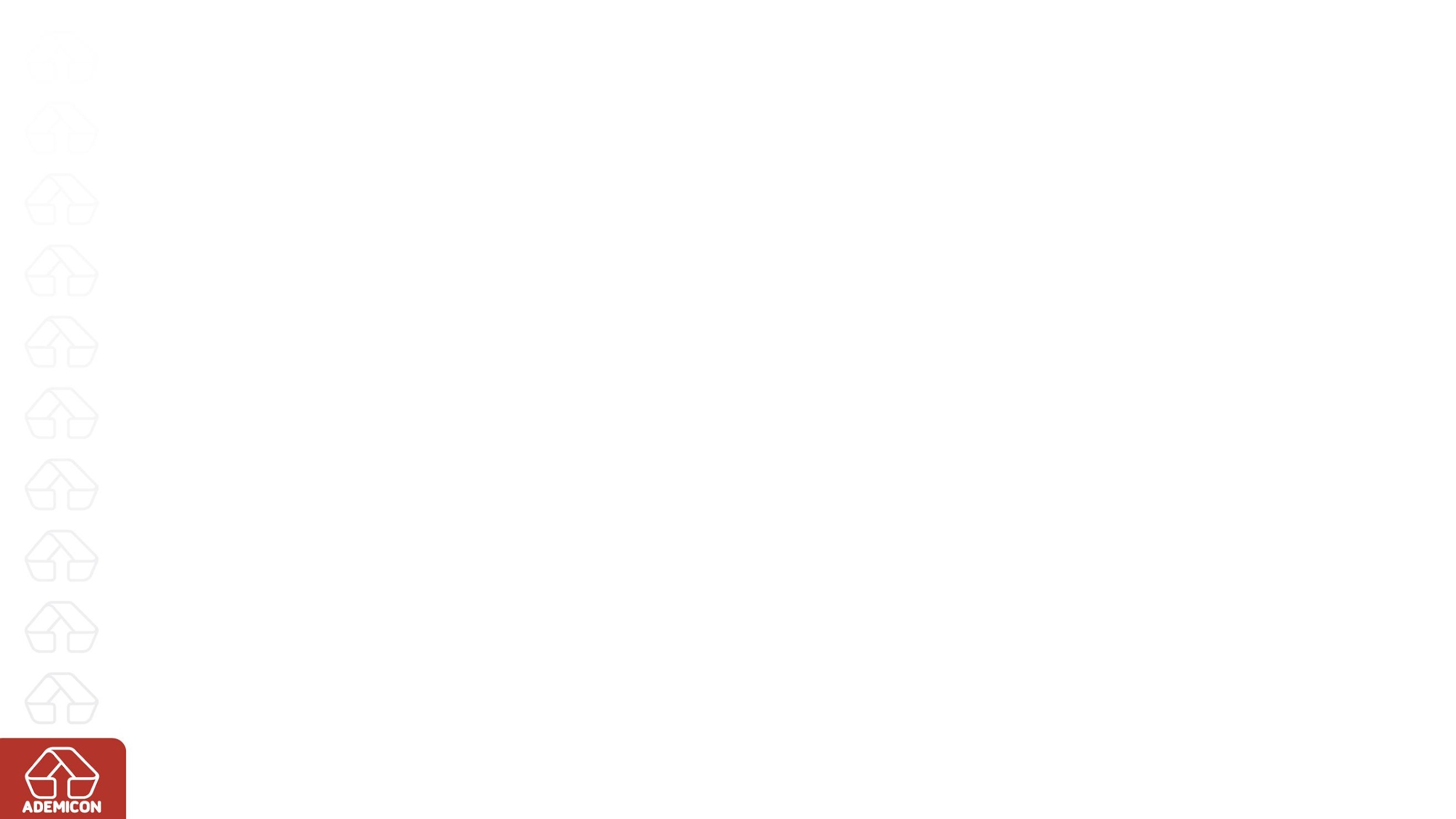 Dias úteis para resolução de manifestações
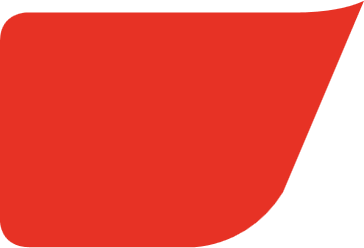 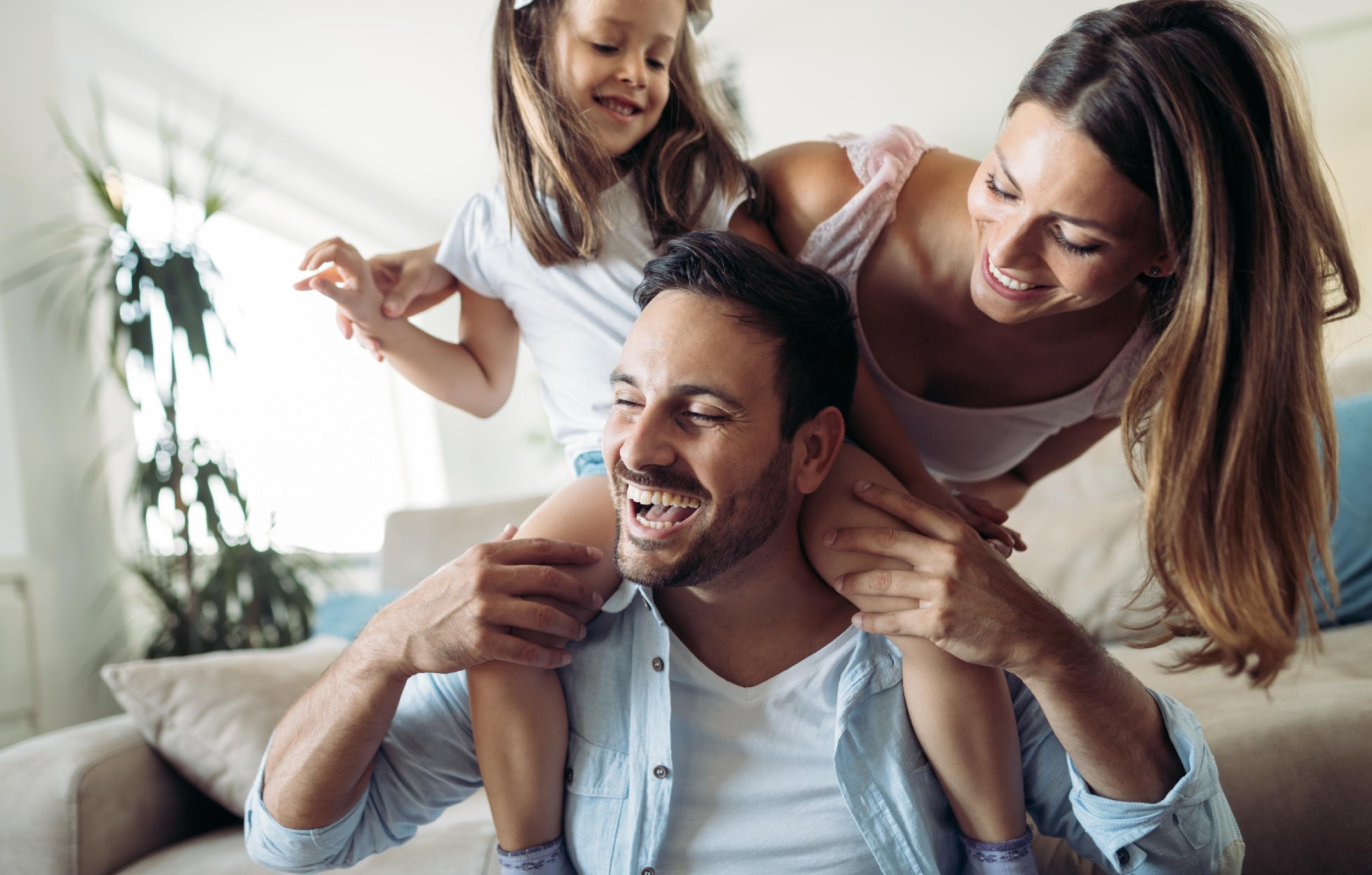 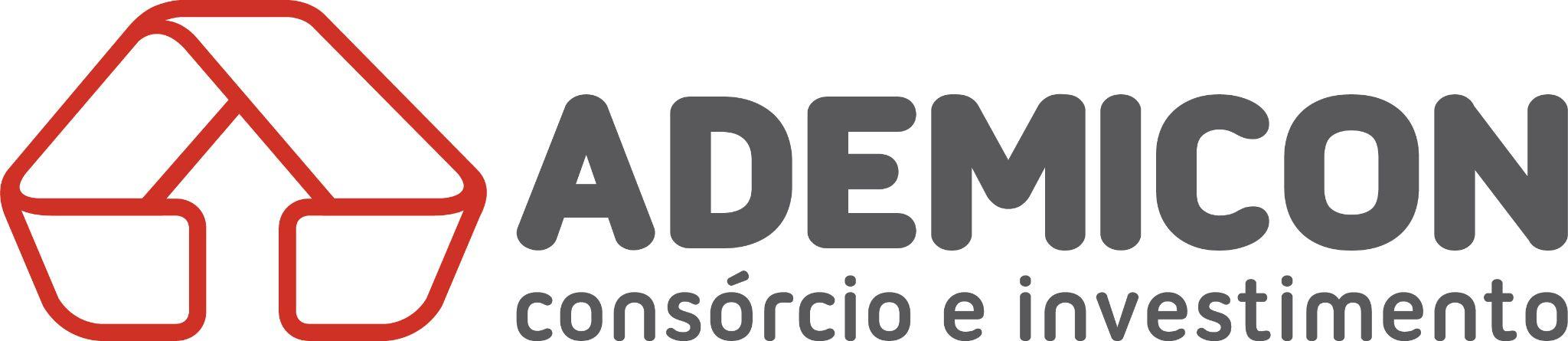